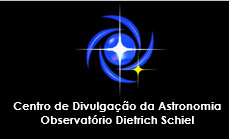 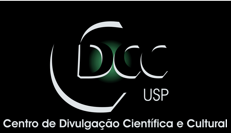 Vamos morar em Marte ?
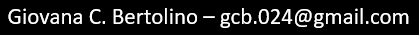 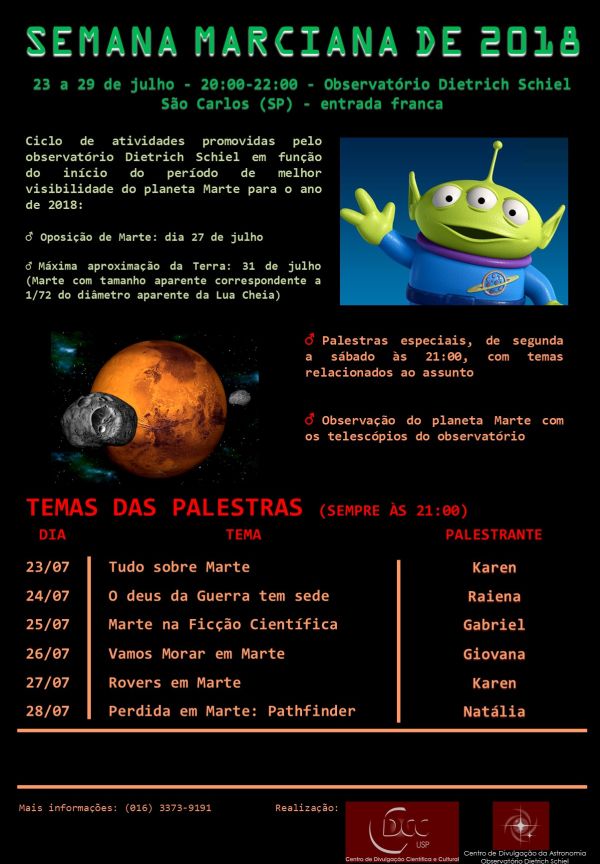 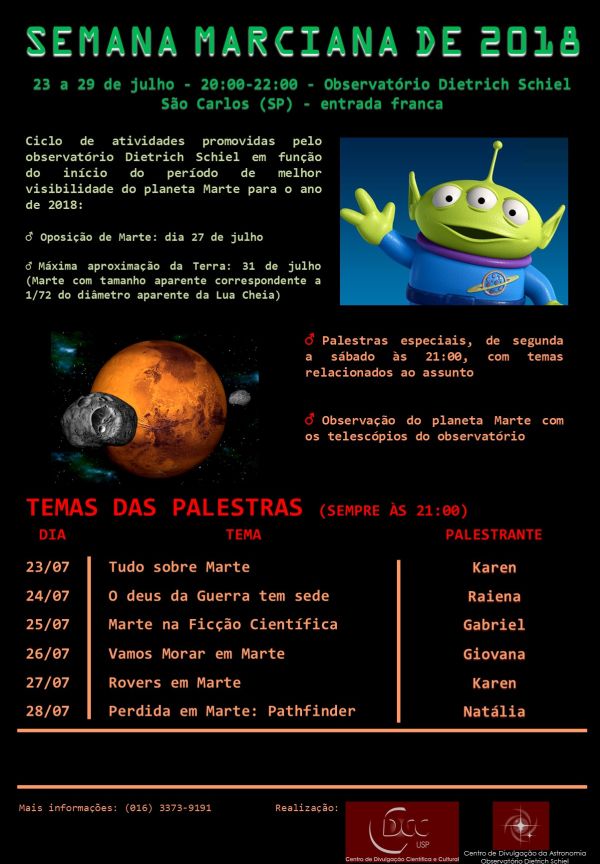 Porque Marte ?
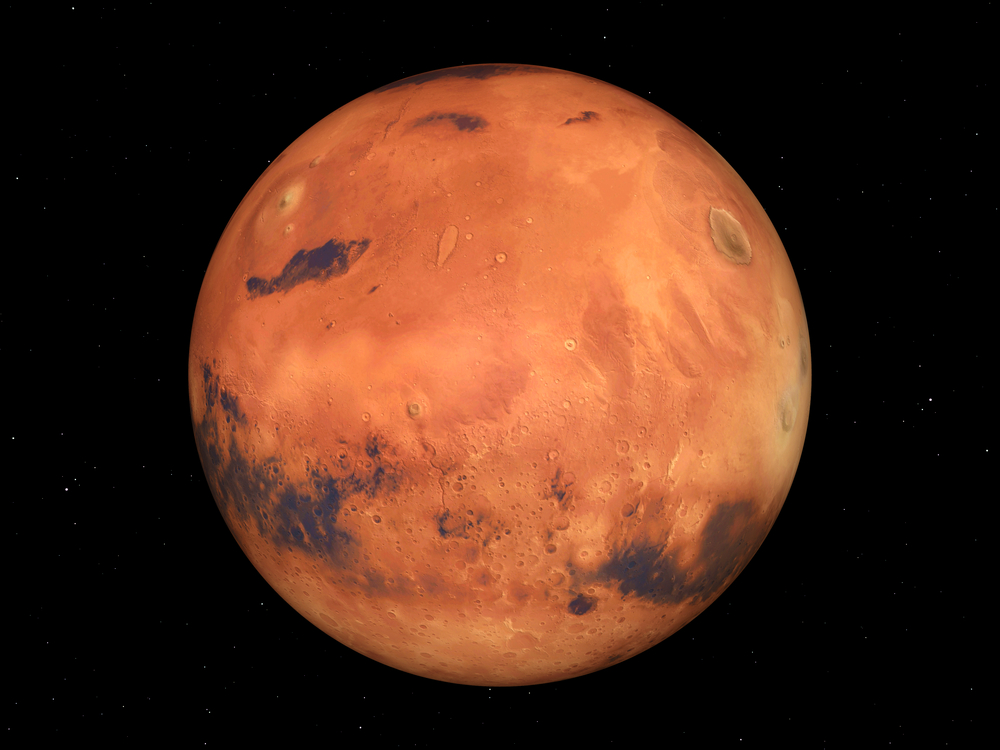 [Speaker Notes: Sua presença foi notada no céu pela primeira vez por astrônomos do Egito antigo. Aristóteles percebeu que as vezes o planeta se escondia atrás do Sol indicando que estava mais longe da Terra. Quanto mais se conhecia maior era o fascínio por ele, as manchas escuras seriam uma prova da presença de rios caudalosos e o planeta poderia ser habitado por seres inteligentes. A ficção espalhou a euforia. Hoje se sabe que Marte é um grande deserto porem As condições em Marte são mais habitáveis do que outros planetas que têm temperaturas mais altas e baixas que ele, como Mercúrio, ou a superfície superaquecida de Vênus, ou o frio criogênico do espaço sideral.]
Semelhanças e Diferenças
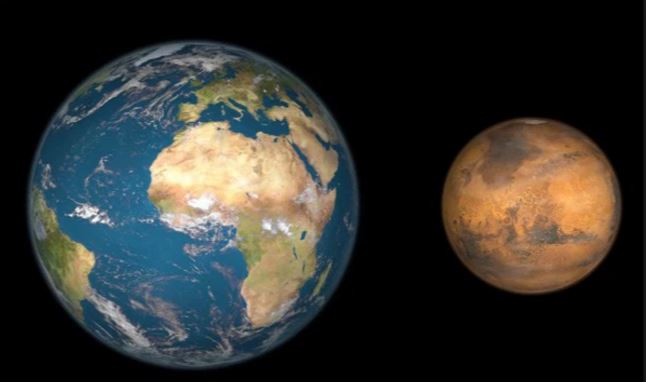 [Speaker Notes: Uma das razões para colonizar o planeta vermelho é a presença de água no subsolo
Comparado a outros locais do sistema solar, Marte não é tão frio nem tão quente, com agradáveis 27oC no verão e temíveis -143 oC no inverno. Em Vênus, por exemplo, a temperatura beira os 400 oC
Apesar de fina, há uma atmosfera para proteger o homem da radiação solar – coisa que a Lua não tem
O dia tem 25 horas, com dia e noite parecidos com os da Terra
A luz que chega a Marte é suficiente para a fabricação de energia solar, essencial para a manutenção da colônia
A gravidade, 38% menor que a da Terra, é suficiente para o corpo humano se adaptar à superfície marciana]
Ano Marciano
Duração do Dia
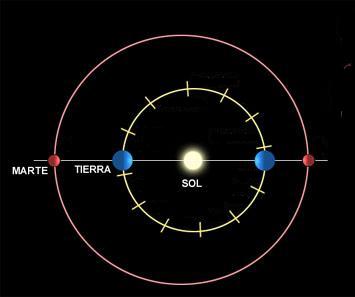 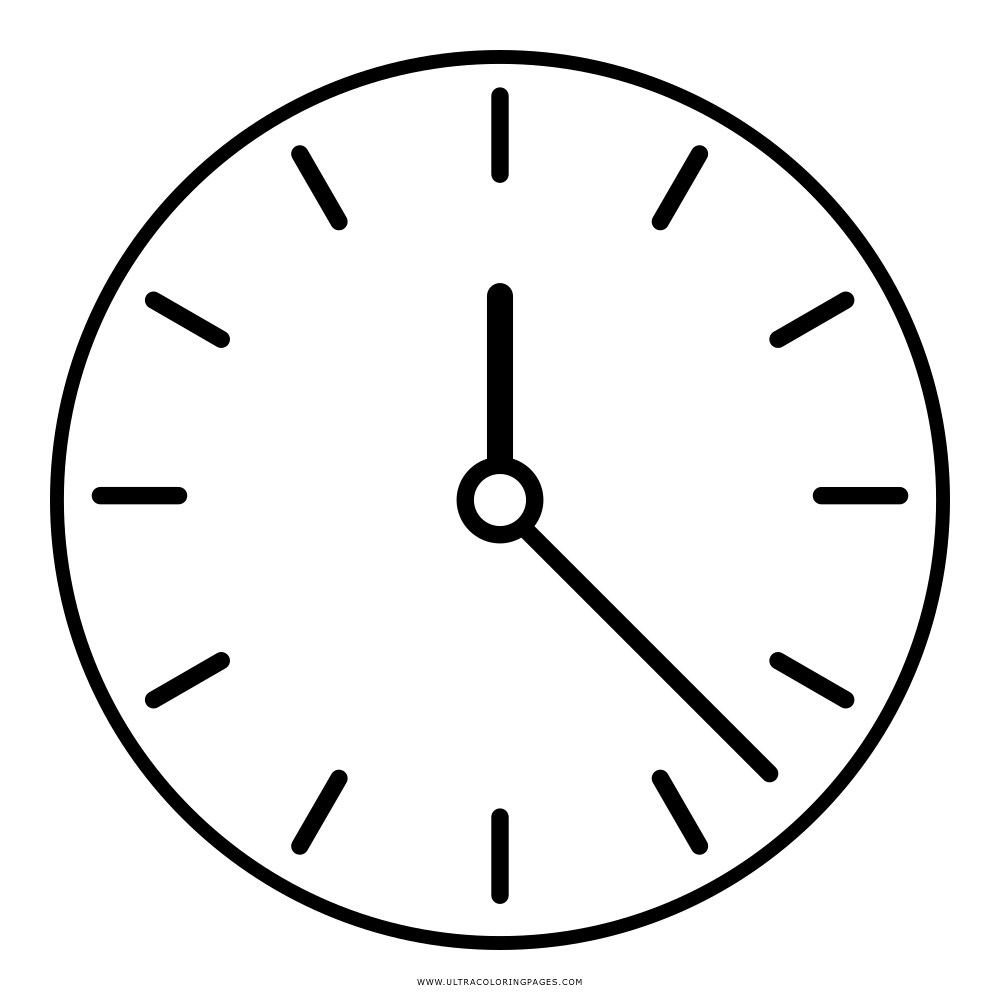 24 h 39 min
687 dias
Estações do Ano
Temperatura
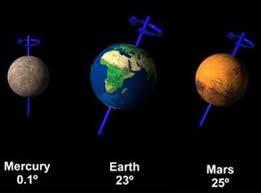 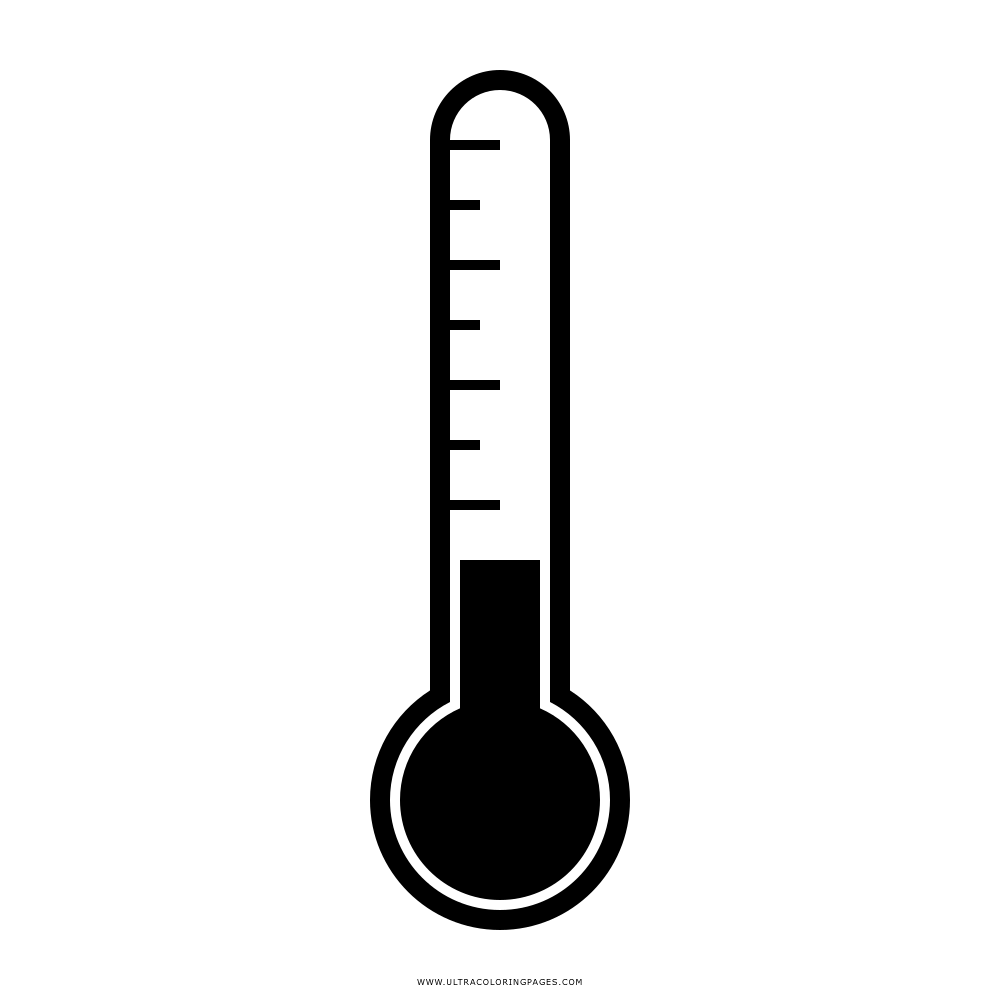 Entre 18°C e -140°C
Desafios da Colonização
1º A viagem
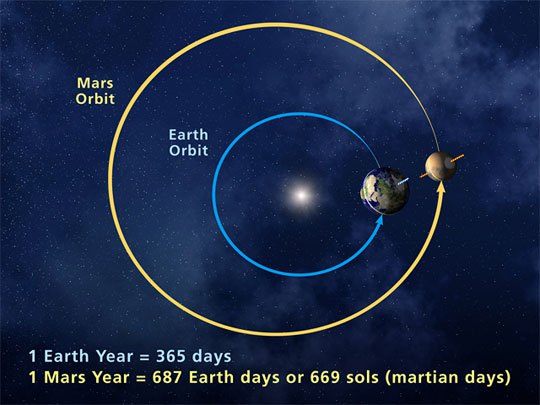 55 milhões de km no periélio
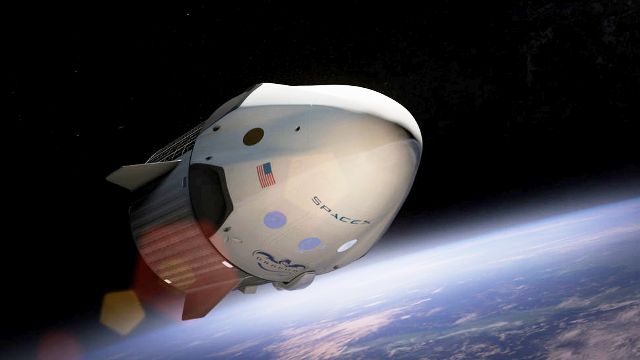 2º Oxigênio
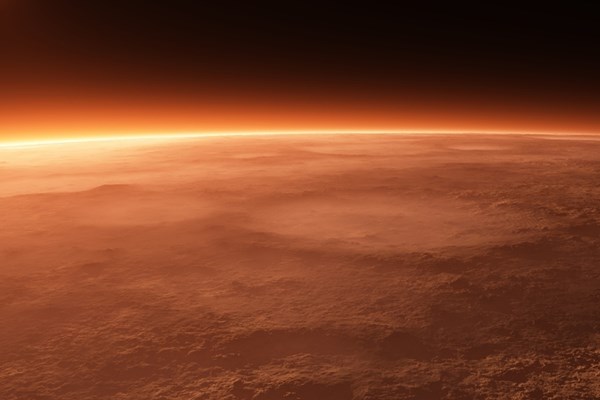 Atmosfera é 100 vezes mais fina que a da Terra 

96 % de gás carbônico
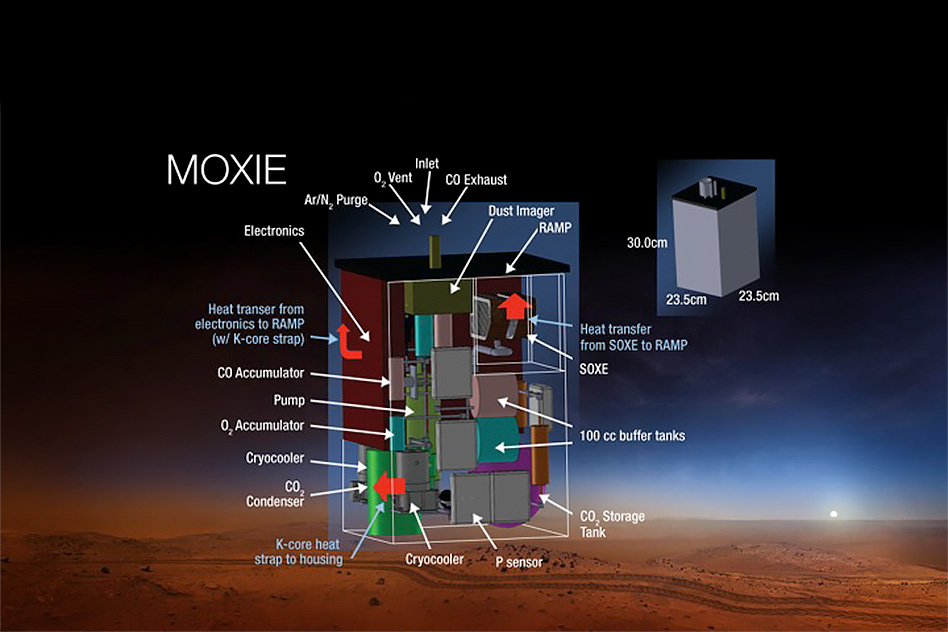 MOXIE equipamento do MIT que será testado em missão programada para 2020
[Speaker Notes: MOXIE suga o CO2 de Marte e devolve 02 para a atmosfera.]
3º Água
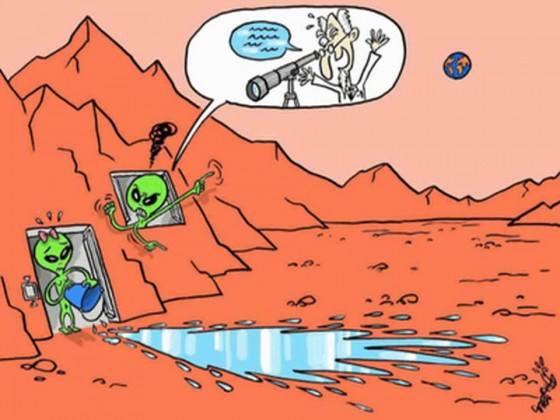 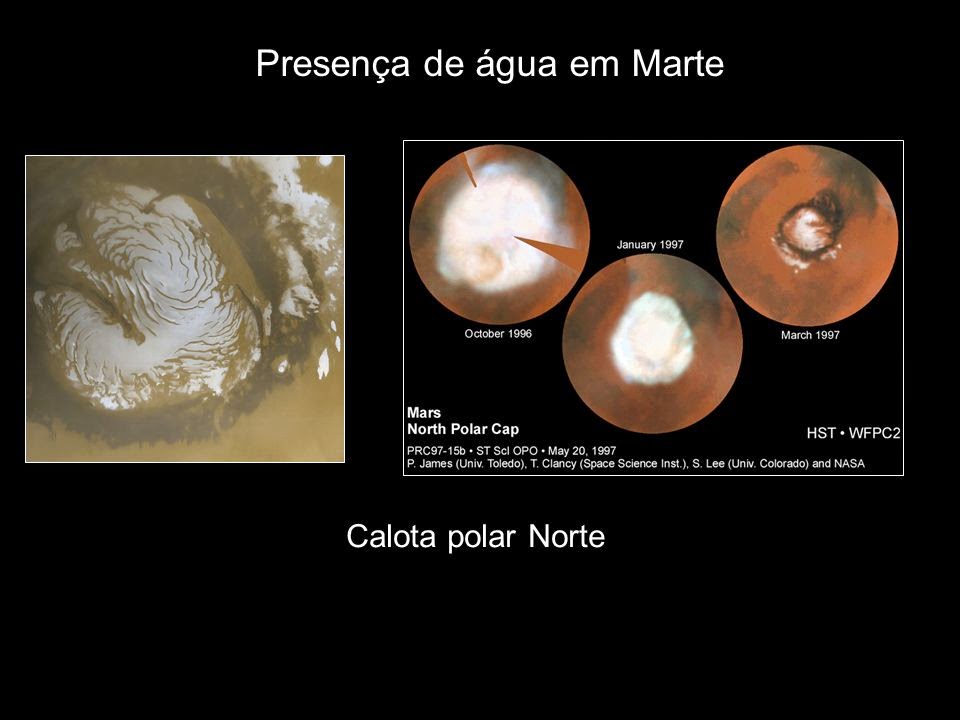 [Speaker Notes: 60% do solo marciano contém água, em forma de gelo ou subterrânea . 
WAVAR é um aparelho utilizado para  tentar utilizar essa água]
Vaporizador de Umidade
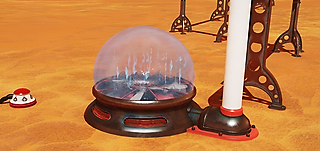 4º Alimento
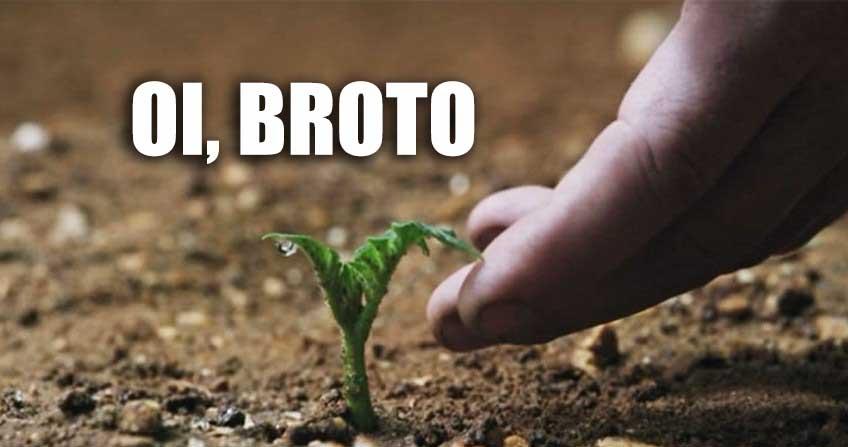 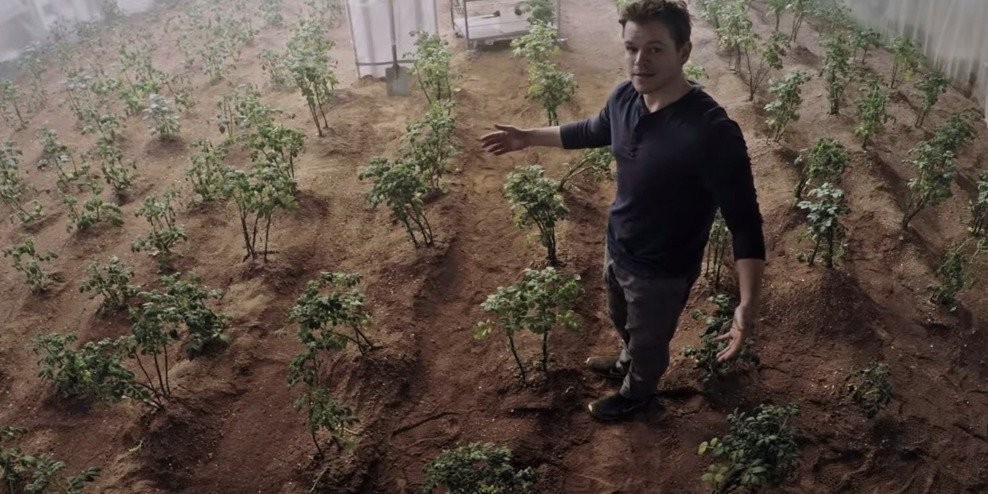 [Speaker Notes: Inicialmente o alimento deverá ser desidratado vindo da Terra, o cultivo em Marte será grande parte hidropônico,]
4º Alimento
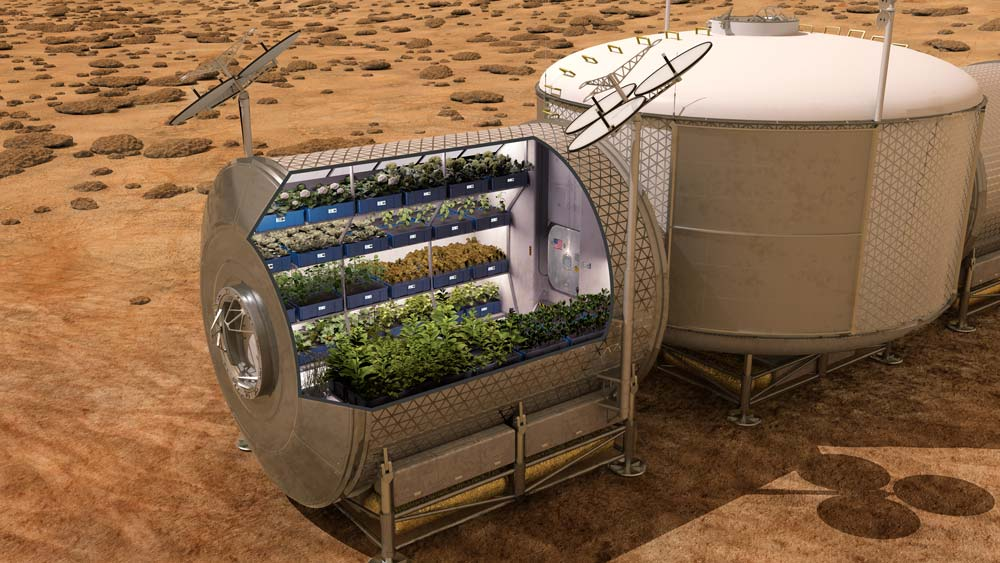 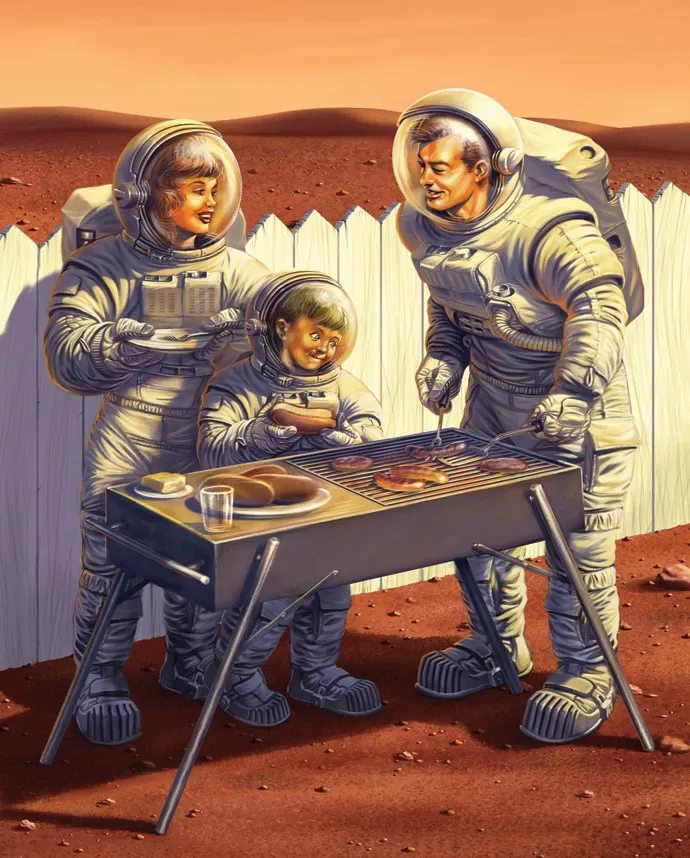 5º Abrigo
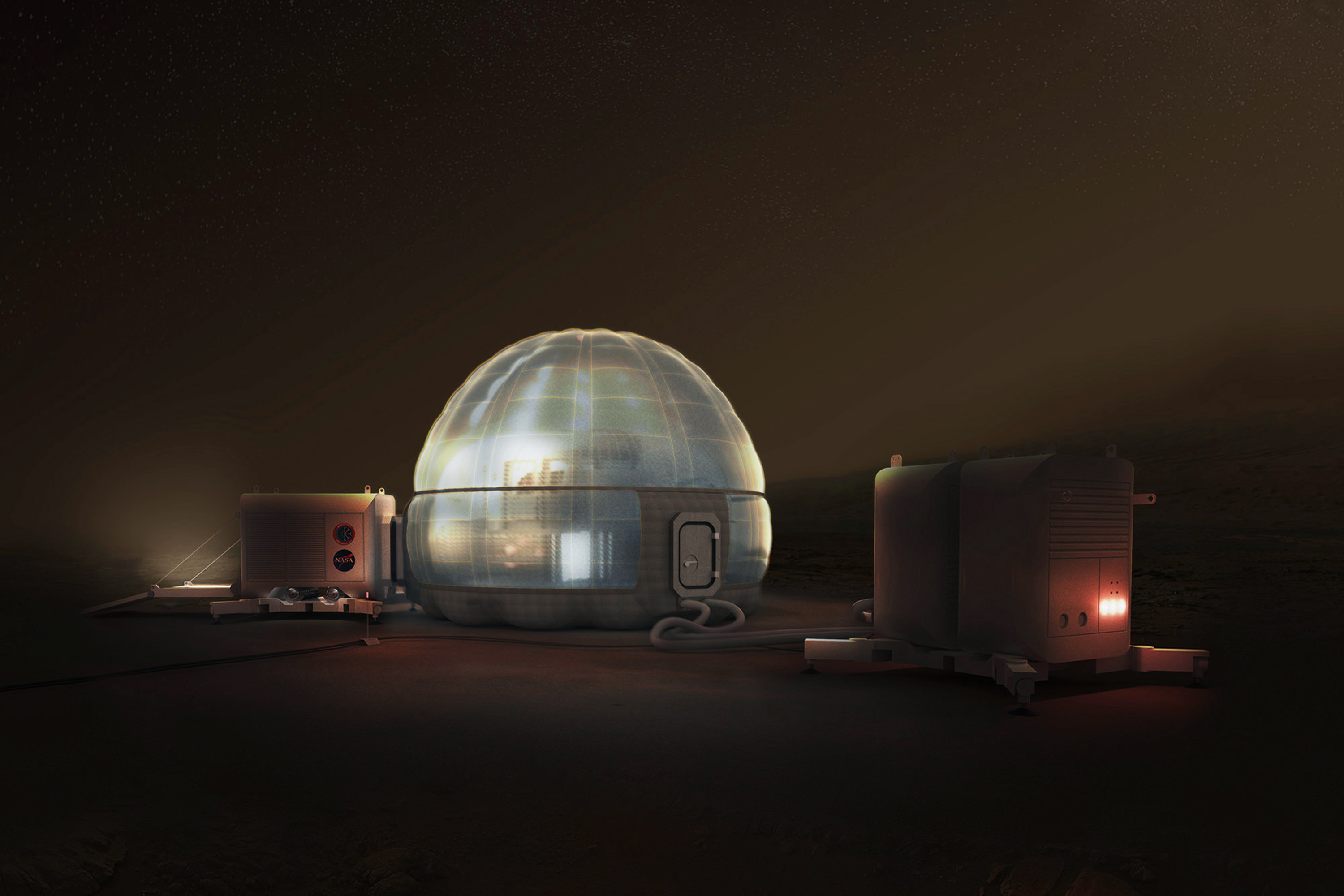 [Speaker Notes: Marte tem uma forte radiação solar em sua superfície e temperatura média de – 60 ºC. Inicialmente as construções seriam infláveis, ou ate mesmo dentro das naves. O solo marciano pode ser usado para fazer tijolos.]
5º Abrigo
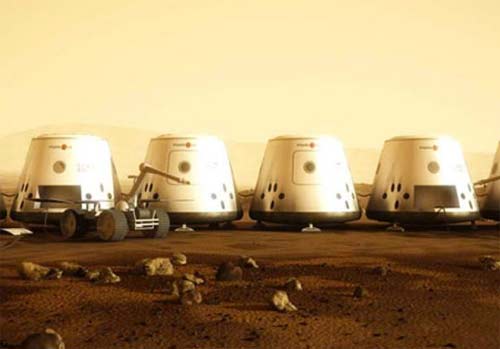 5º Abrigo
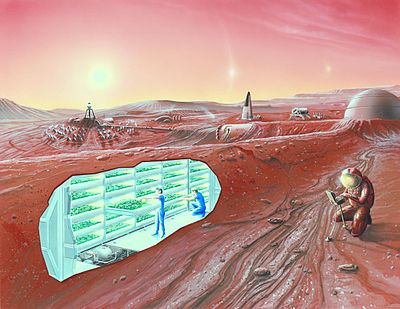 Colônias do
Futuro
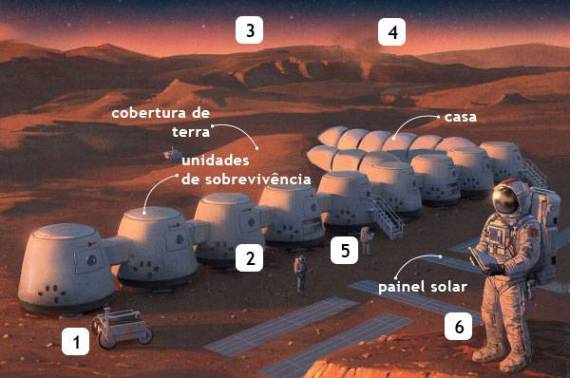 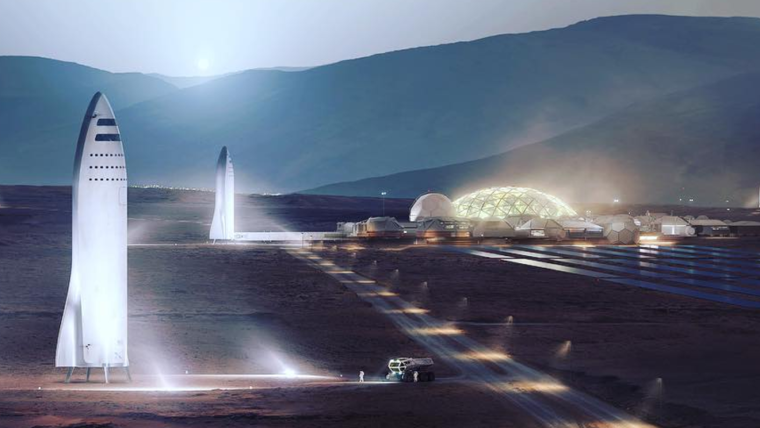 Mars Rover
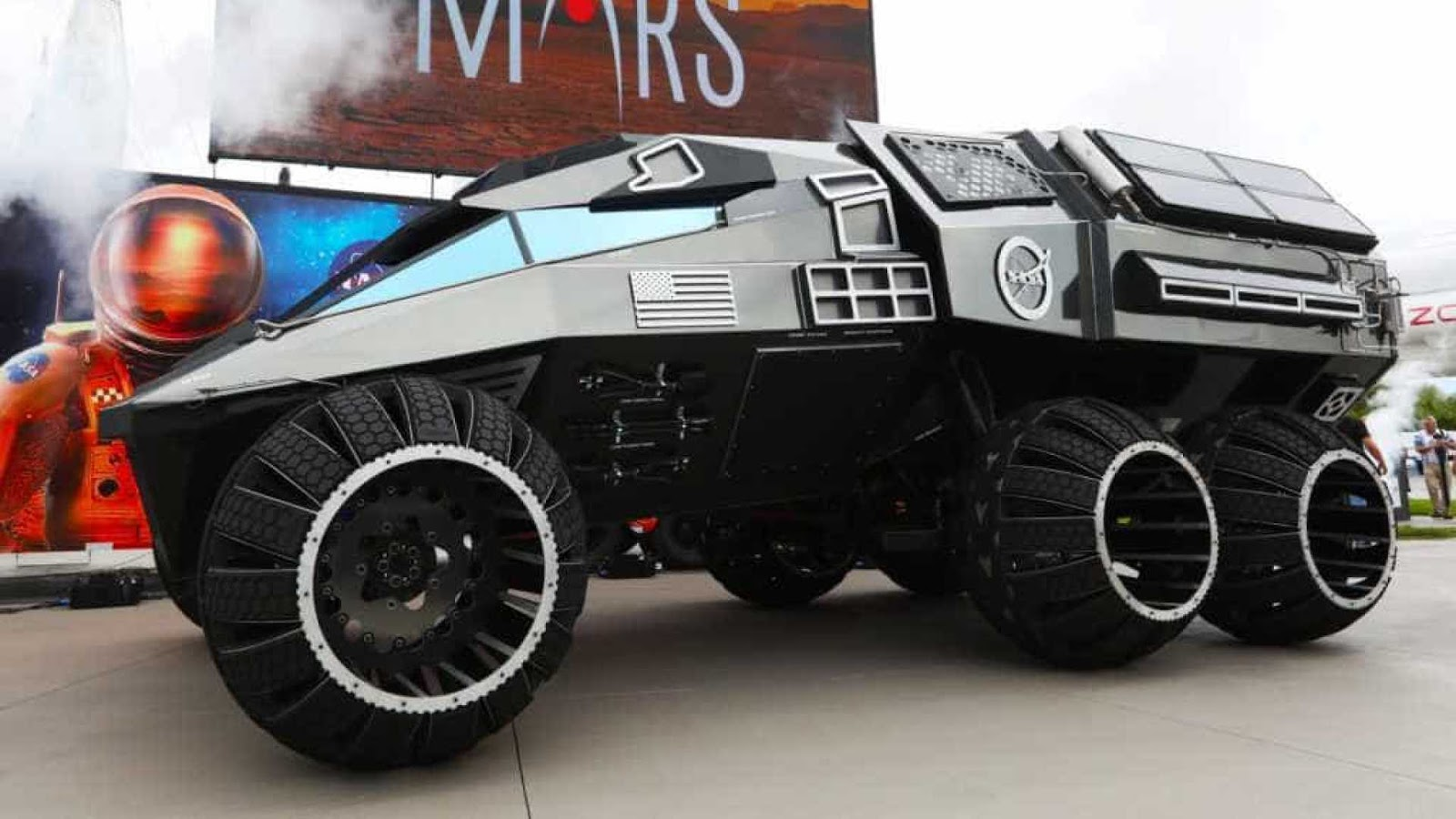 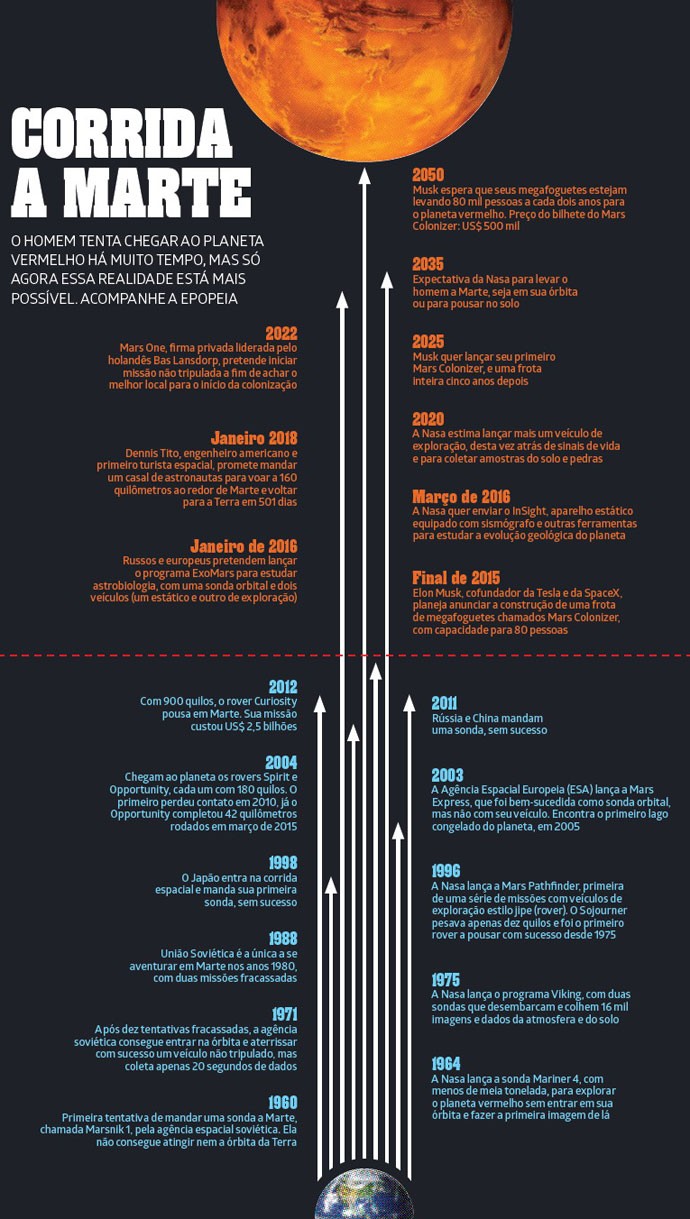 Obrigada !
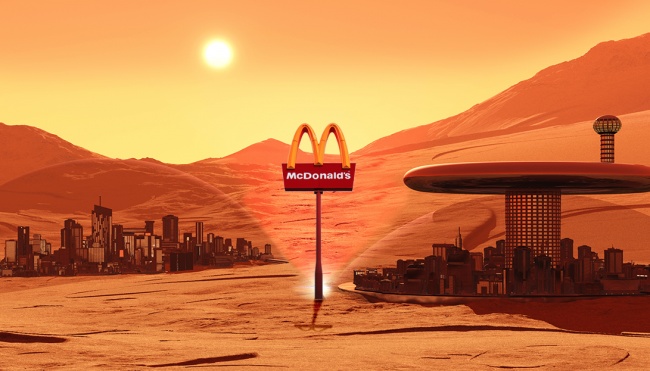 Referências
Marte 2018 | Superinteressante - super.abril.com.br
NASA explica como pretende plantar batatas em Marte – Ciência canaltech.com.br
Como seria uma colônia espacial em Marte? | Superinteressante - super.abril.com.br
Vamos mesmo morar em Marte? - Galileu | Revista revistagalileu.globo.com
WAVAR – Wikipedia en.wikipedia.org
Astronautas que forem para Marte poderão plantar a própria comida olhardigital.com.br